PHÒNG GIÁO DỤC VÀ ĐÀO TẠO QUẬN LONG BIÊNTRƯỜNG MẦM NON GIANG BIÊN
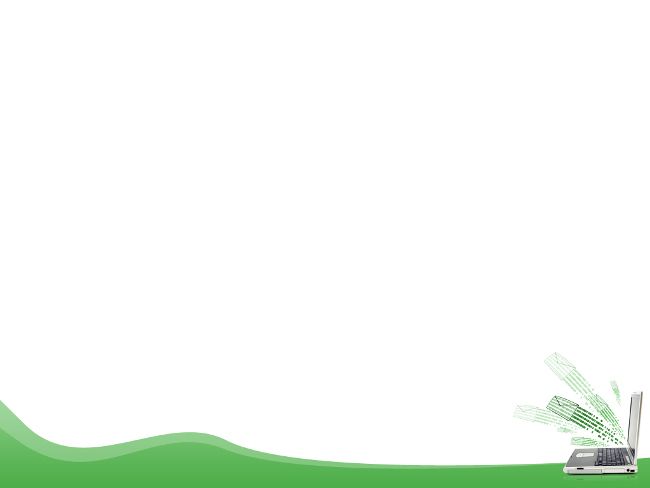 GIÁO ÁN
LĨNH VỰC PHÁT TRIỂN NHẬN THỨC
Đề tài		: NBTN “Xe đạp -  xe máy”
	Lứa tuổi	: Nhà trẻ 24 -36 tháng
	Giáo viên	: Nguyễn Thị Nhàn
Năm học 2020 - 2021
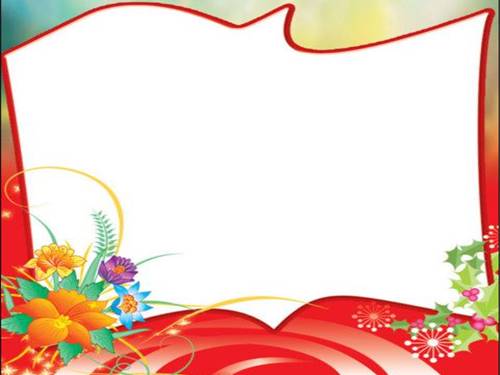 MỤC ĐÍCH – YÊU CẦU1. Kiến thức:- Trẻ nhận biết và gọi tên xe đạp, xe máy2. Kĩ năng:- Trả lời cả câu, rõ ràng.3. Thái độ:- Trẻ biết cách ngồi khi được đi xe đạp, xe máy.
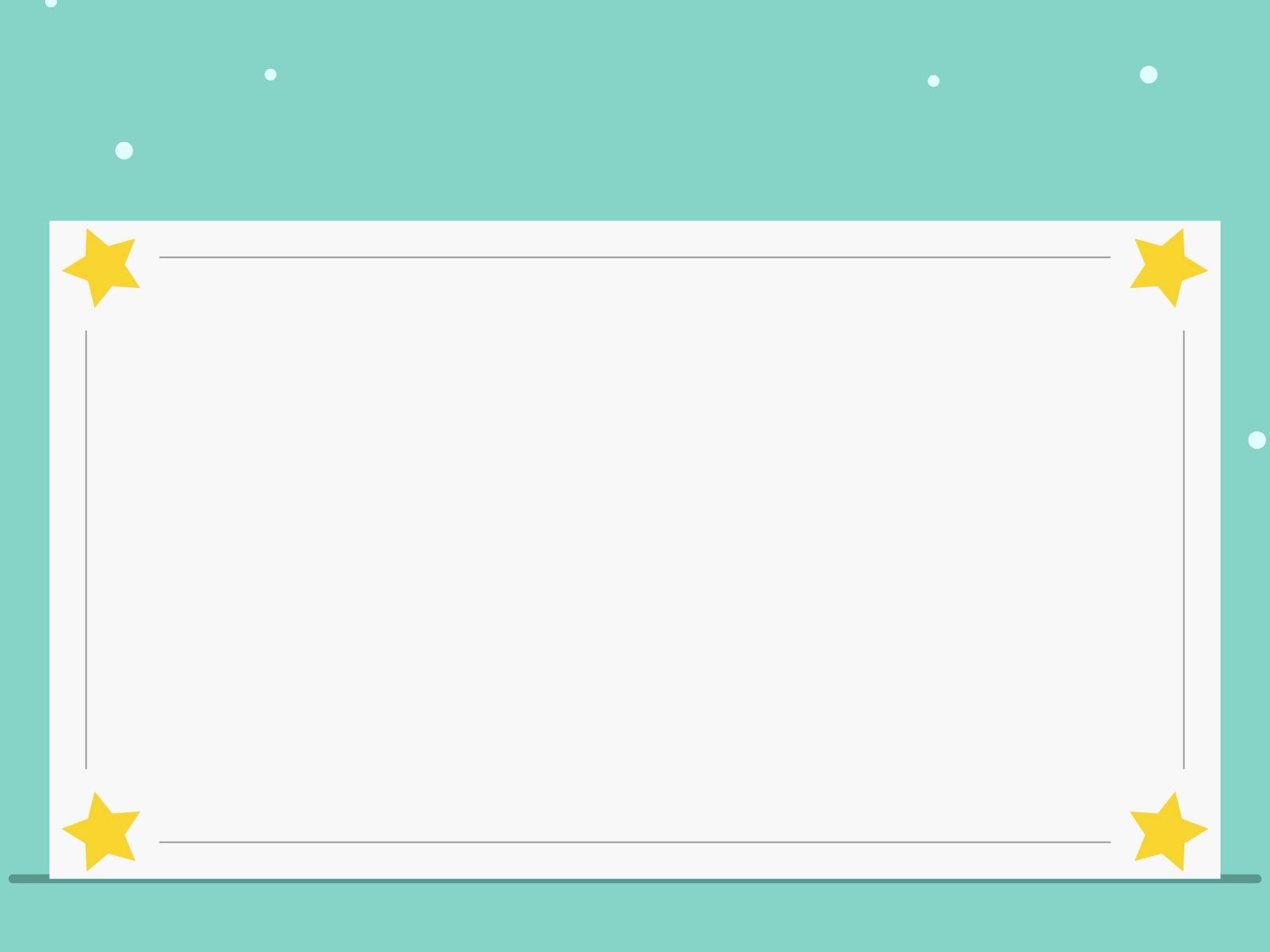 CHUẨN BỊ- Nhạc bài hát “Em tập lái ô tô”- Bài giàng điện tử- Lô tô phương tiện giao thông.
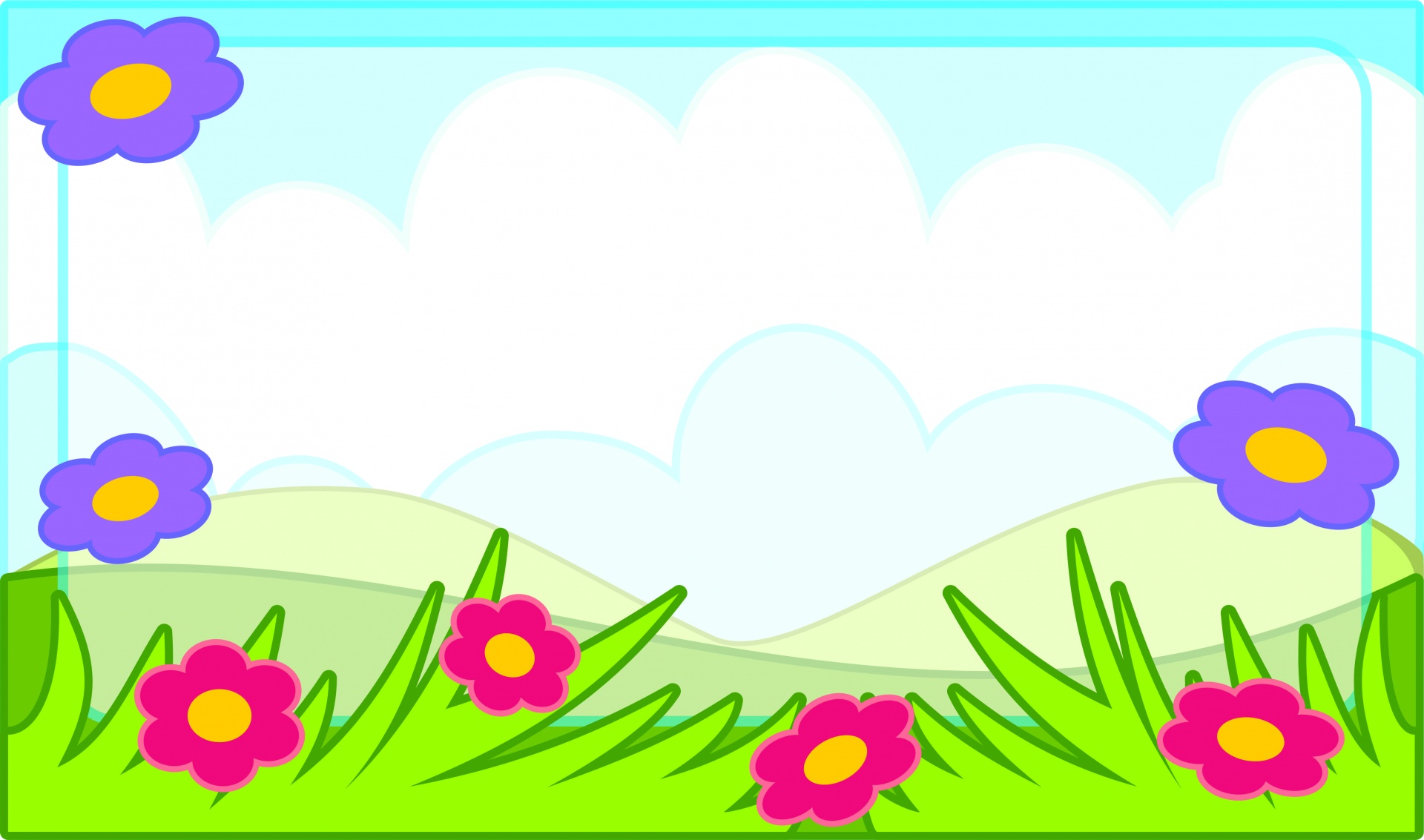 Cho trẻ hát bài “Em tập lái ô tô”
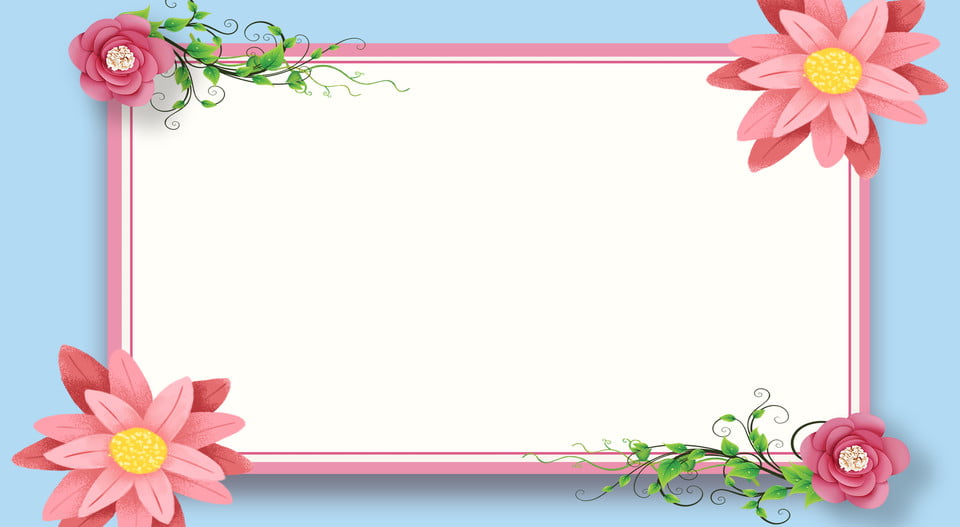 QUAN SÁTĐÀM THOẠI
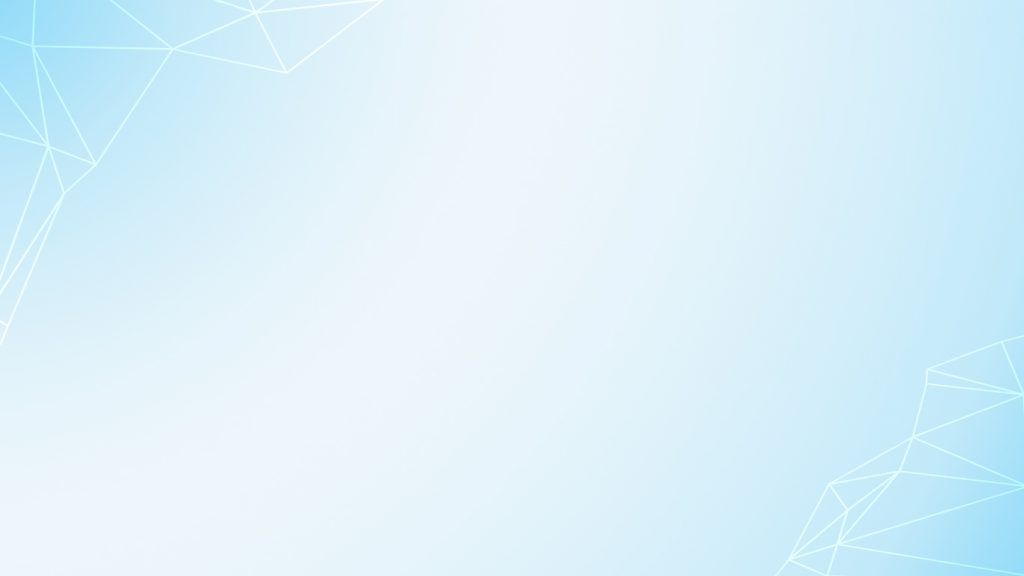 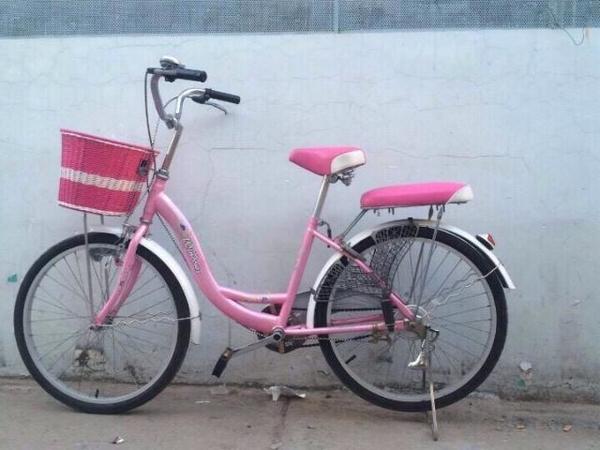 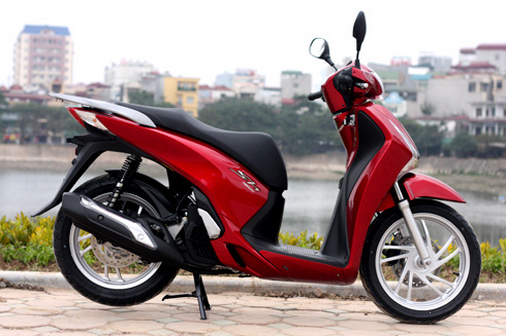 XE ĐẠP
XE MÁY
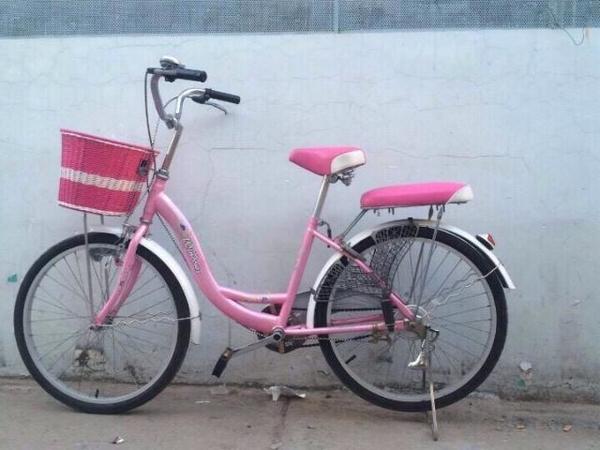 XE ĐẠP
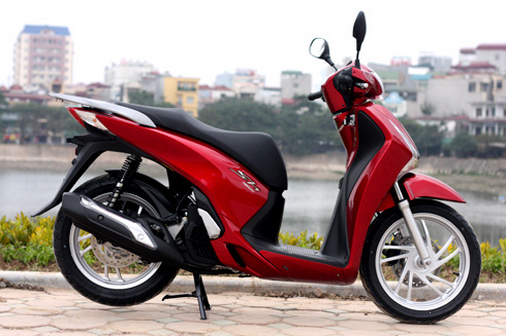 XE MÁY
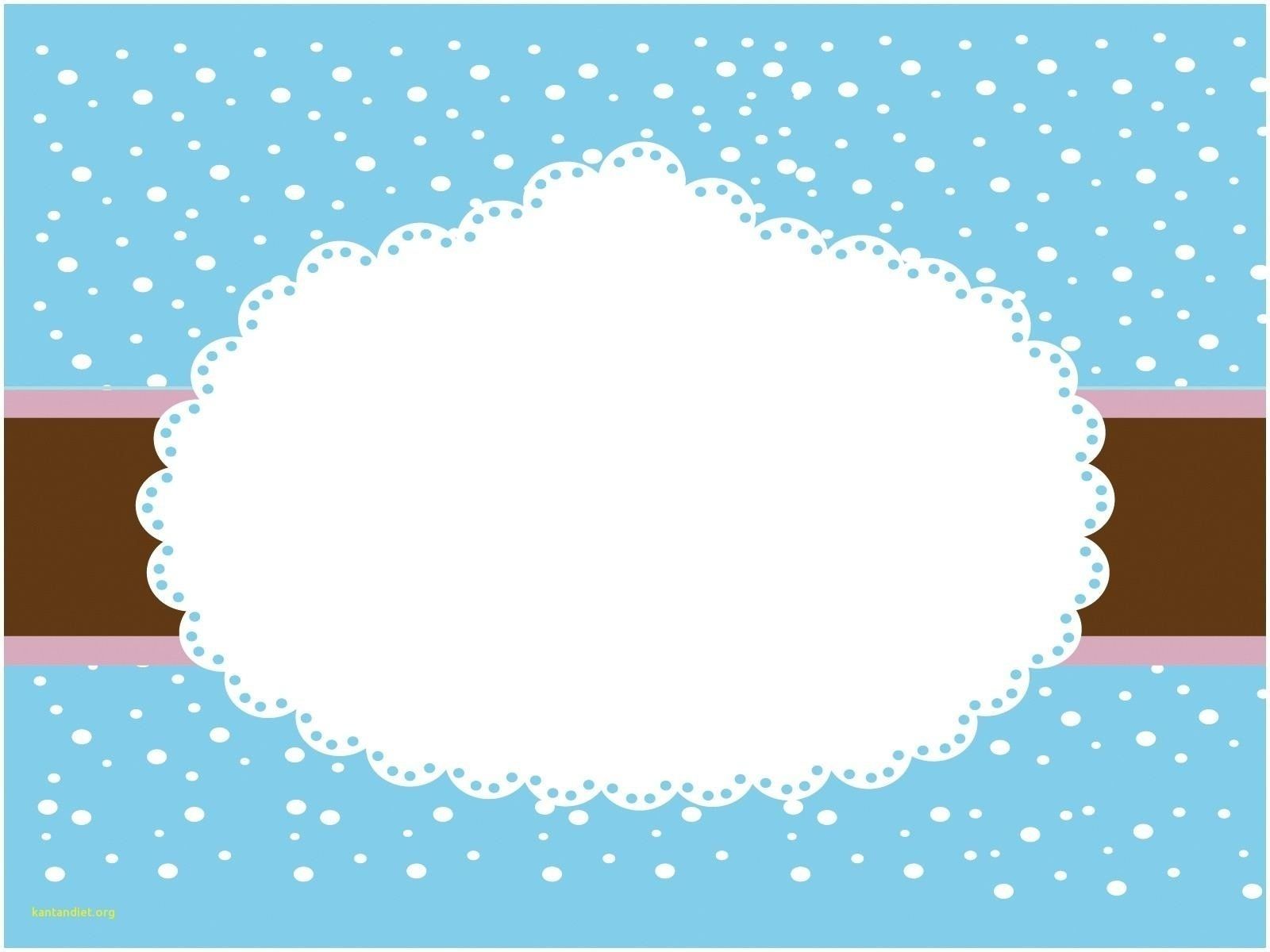 MỞ RỘNG
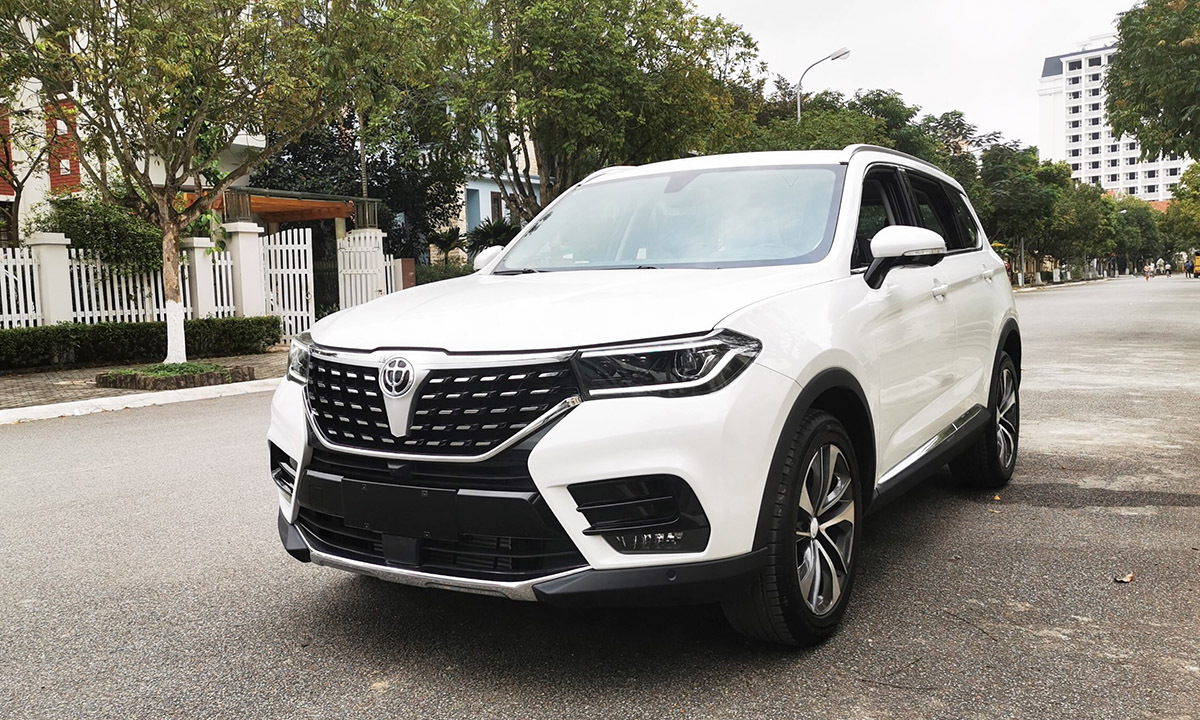 XE Ô TÔ
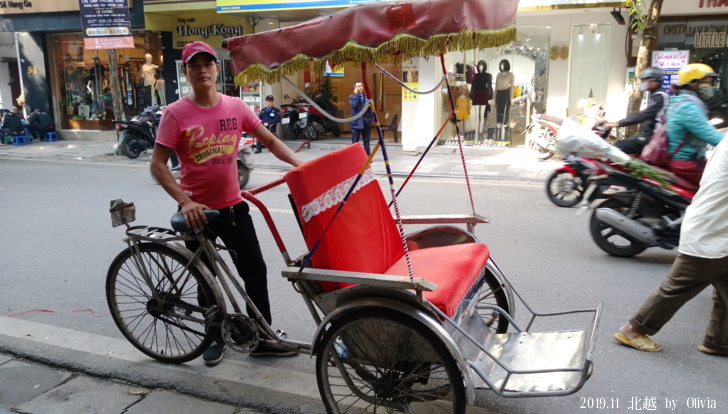 XE XÍCH LÔ
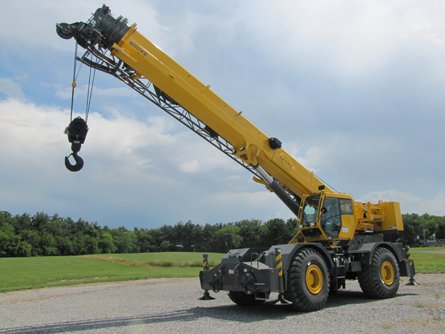 XE CẦN CẨU
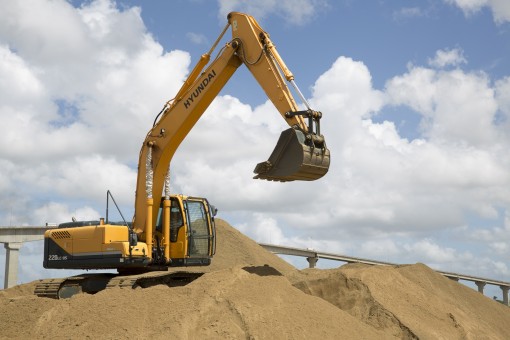 XE MÁY XÚC
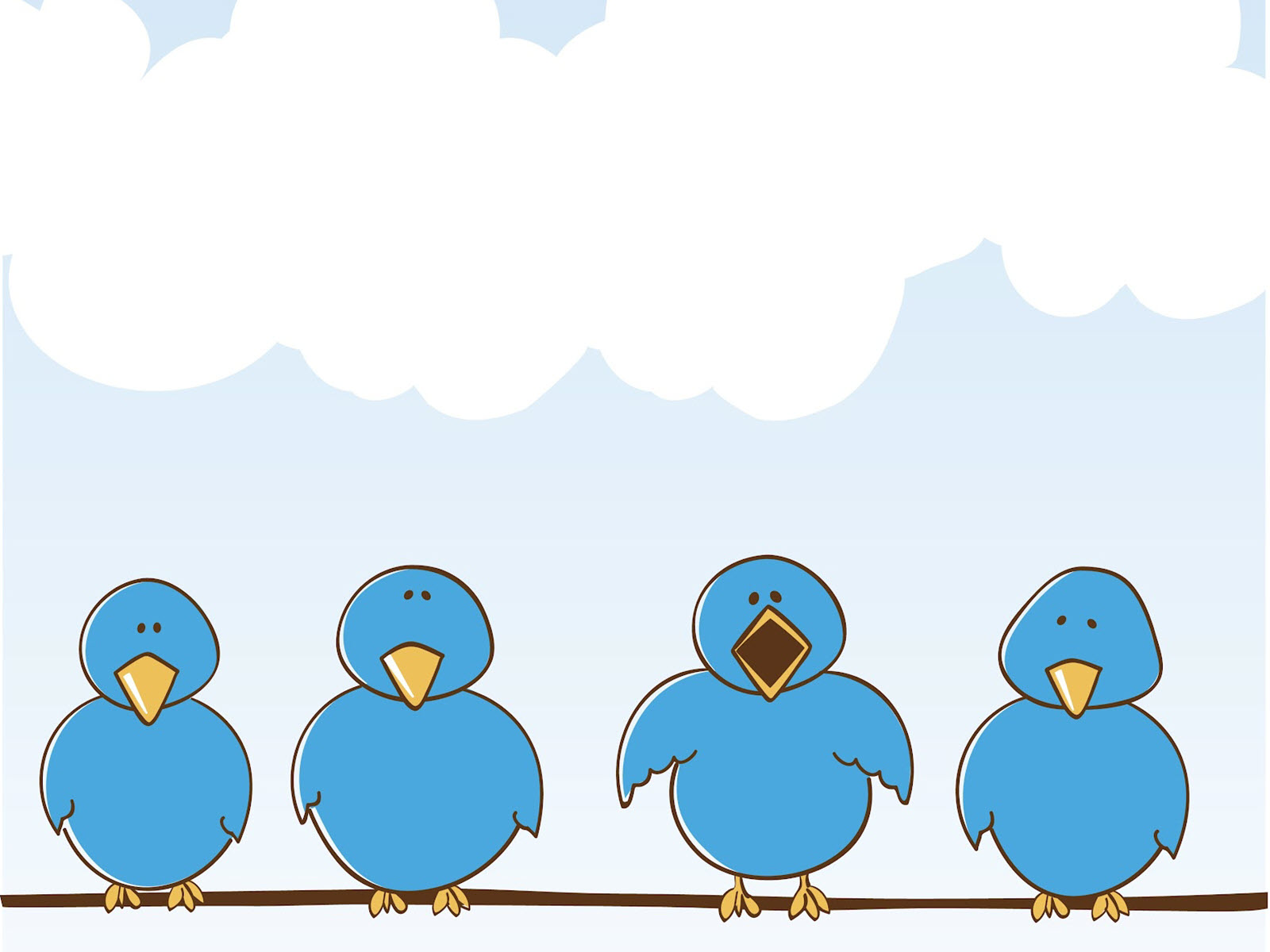 Trò chơi “VỀ ĐÚNG BẾN”
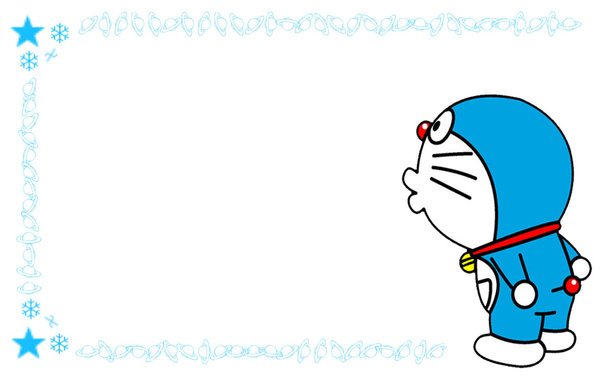 - Cách chơi: Cô phát cho trẻ lô tô có hình phương tiện giao thông. Cô dán hình 2 phương tiện giao thông: xe đạp, xe máy lên bảng. Khi cô hô “Về đúng bến”, trẻ có phương tiện giao thông nào thì về đúng bến có phương tiện giao thông đó. - Cho trẻ chơi và nhận xét sau khi chơi.
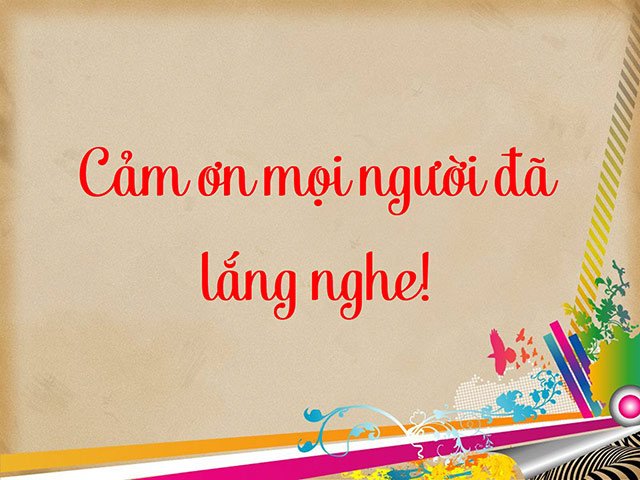